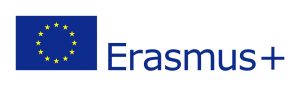 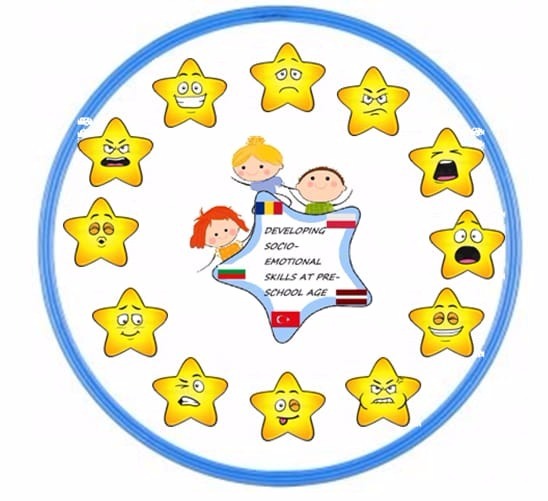 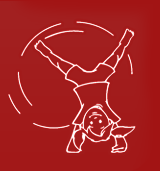 SOCIĀLI EMOCIONĀLO PRASMJU ATTĪSTĪŠANA PIRMSSKOLAS VECUMĀ
Salaspils PII Ritenītis
Latvija
Pirmsskolas skolotājas: 
Jolanta Stafecka
Aija Kauliņa
2019
Uzdevums: Dodot draugam sniegavīru, jāpasaka viņam novēlējums šai dienai. Rotaļa turpinās, kamēr sniegavīrs pa apli nonāk pie rotaļas uzsācēja.- Ja tā ir pirmdiena, tad tas var būt novēlējums visai turpmākajai nedēļai;- Tā var būt cita rotaļlieta, atbilstoši tā brīža situācijai.
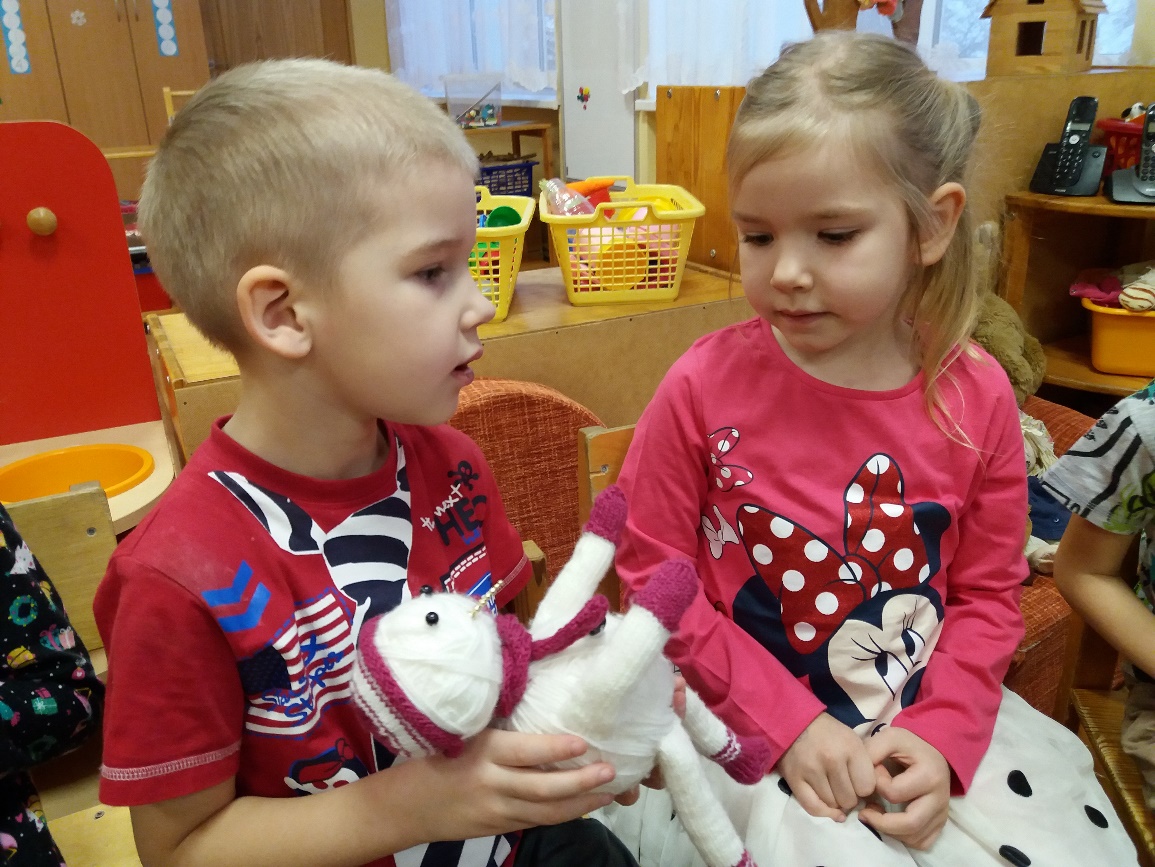 Uzdevums: Skatoties spogulī, rādi dusmīgu, mierīgu un smaidīgu seju. «Kurš attēls tev patīk vislabāk?»; «Kāpēc?»

Kopīgi secinām: «Rādīsim draugiem sevi tādu, kāds pašam patīku vislabāk.»
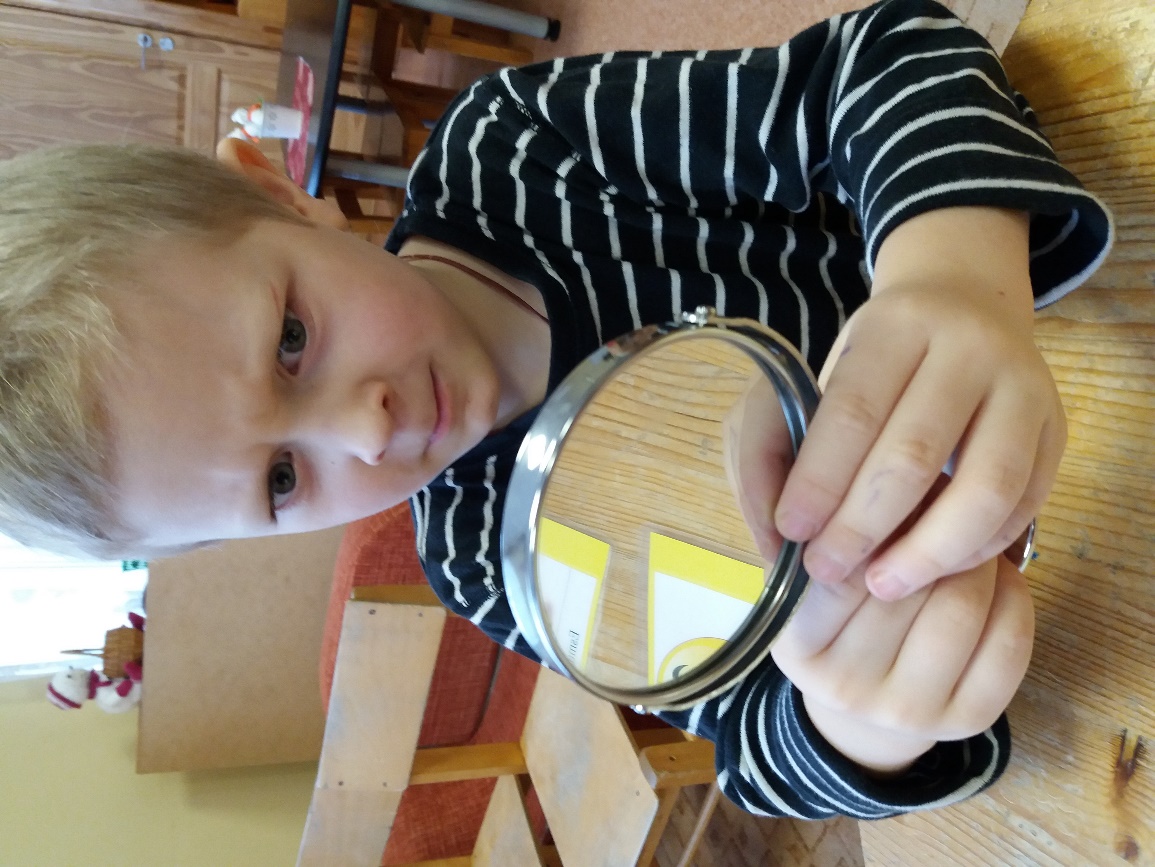 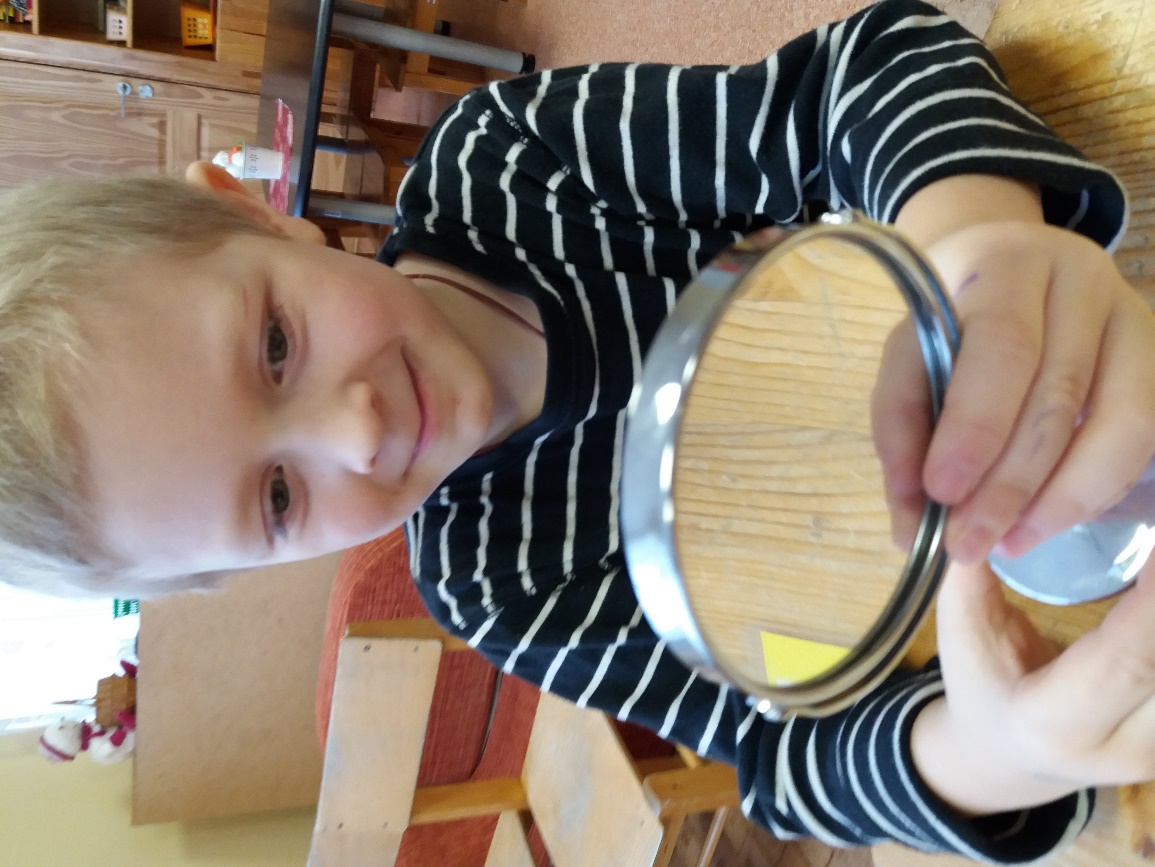 Uz magnētiskās tāfeles četri emociju attēli: man ir labi, esmu dusmīgs, esmu priecīgs, esmu noskumis un kartītes ar bērnu vārdiem.Uzdevums: Dienas gaitā bērni liek savu vārdu pie attiecīgā attēla. Skolotājai ir iespēja pajautāt, kāpēc šajā brīdī bērns jūtas tieši tā. (īpaši, ja bērns ir izvēlējies emociju - esmu dusmīgs, šķietami bez īpaša iemesla.)
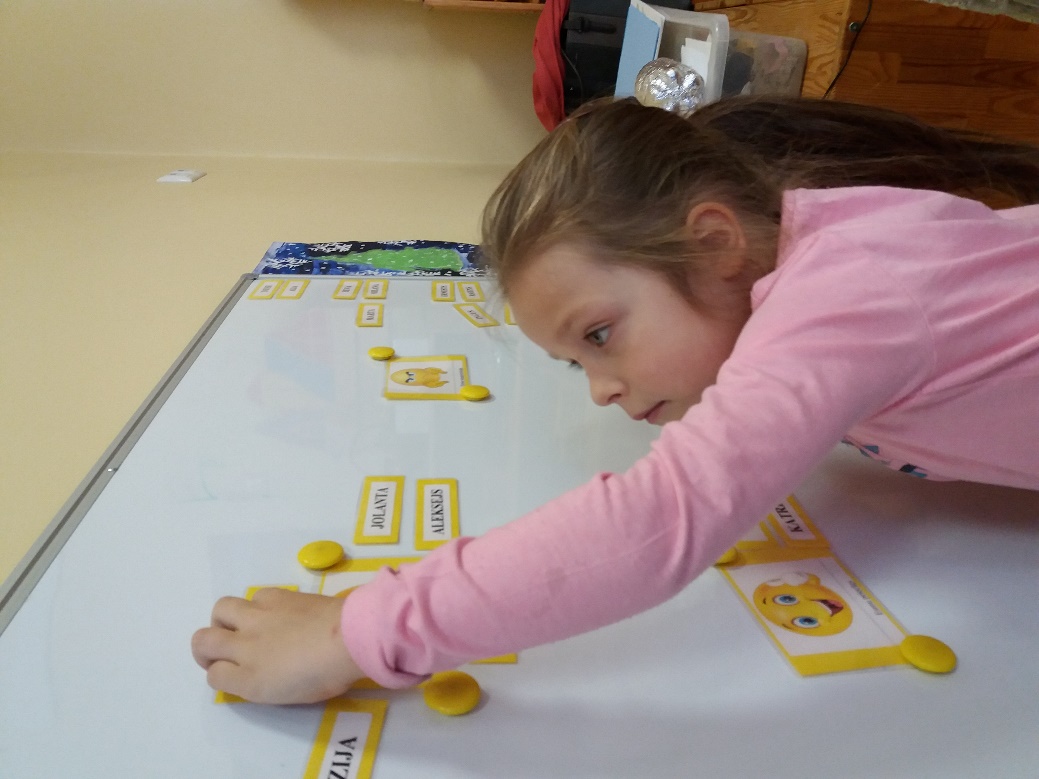 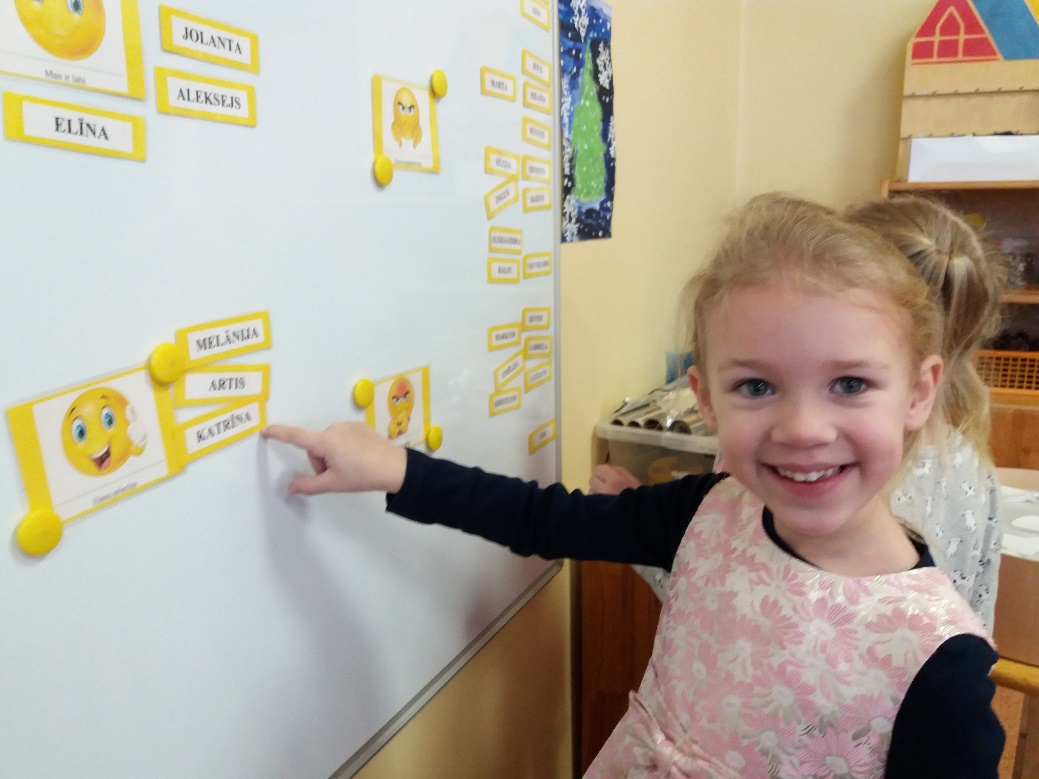 PALDIES PAR UZMANĪBU!
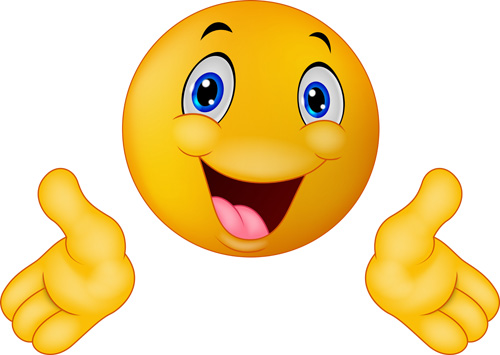